Precalculus:CONIC SECTIONS: CIRCLES
Von Christopher G. Chua
Let’s look back…
What are the different conic sections? Describe how each are formed as intersections of a double right circular cone and a plane.
What is a circle? 
What is the equation of a circle whose center is at the origin?
What is the standard form of the equation of a circle?
[Speaker Notes: 5 mins]
STANDARD FORMof the equation of a circle
Session Objectives
For this two-hour period, SHS students in Precalculus are expected to develop the following learning competencies:
illustrate the different types of conic sections
define a circle;
determine the standard form and general form of the equation of a circle; and
graph a circle in a rectangular coordinate system.
This slideshow presentation will be made available through the class’s official website, mathbychua.weebly.com. The site will also provide access to download this file in printable format.
[Speaker Notes: 10 min]
LOCATING POINTS
Consider the circle represented by the equation


Points may be divided into three categories depending on its position with reference to the circle.
IN, ON, or OUT
[Speaker Notes: 10 min]
Complete me…
[Speaker Notes: 10 min]
GENERAL FORMof the equation of a circle
GENERAL FORMof the equation of a circle
Transforming equations
Group the terms based on the variables.
Complete the square to make each group of terms a perfect square trinomial (PST). Add the constants of the PSTs to the right side.

Express the PSTs as squares of binomials
[Speaker Notes: https://www.khanacademy.org/math/algebra2/intro-to-conics-alg2/expanded-equation-circle-alg2/e/equation_of_a_circle_2]
Transforming equations
Graphing Circles
[Speaker Notes: Graphs to Equations:
Start with activity sheets, page 25 of Teaching Guide for SHS: Precalculus

Equations (Standard Form) to Graphs:
https://www.khanacademy.org/math/algebra2/intro-to-conics-alg2/standard-equation-circle-alg2/e/graphing_circles]
Problems Involving Circles
A ferris wheel is elevated 1 m above ground. When a car reaches the highest point on the ferris wheel, its altitude from ground level is 31 m. How faraway from the center, horizontally, is the car when it is at an altitude of 25 m?
[Speaker Notes: Graphs to Equations:
Start with activity sheets, page 25 of Teaching Guide for SHS: Precalculus

Equations (Standard Form) to Graphs:
https://www.khanacademy.org/math/algebra2/intro-to-conics-alg2/standard-equation-circle-alg2/e/graphing_circles]
Problems Involving Circles
A seismological station is located at (0,−3). The epicenter of an earthquake was determined to be 6 km away from the station. Find the equation of the curve that contains the possible location of the epicenter.
[Speaker Notes: Graphs to Equations:
Start with activity sheets, page 25 of Teaching Guide for SHS: Precalculus

Equations (Standard Form) to Graphs:
https://www.khanacademy.org/math/algebra2/intro-to-conics-alg2/standard-equation-circle-alg2/e/graphing_circles]
Problems Involving Circles
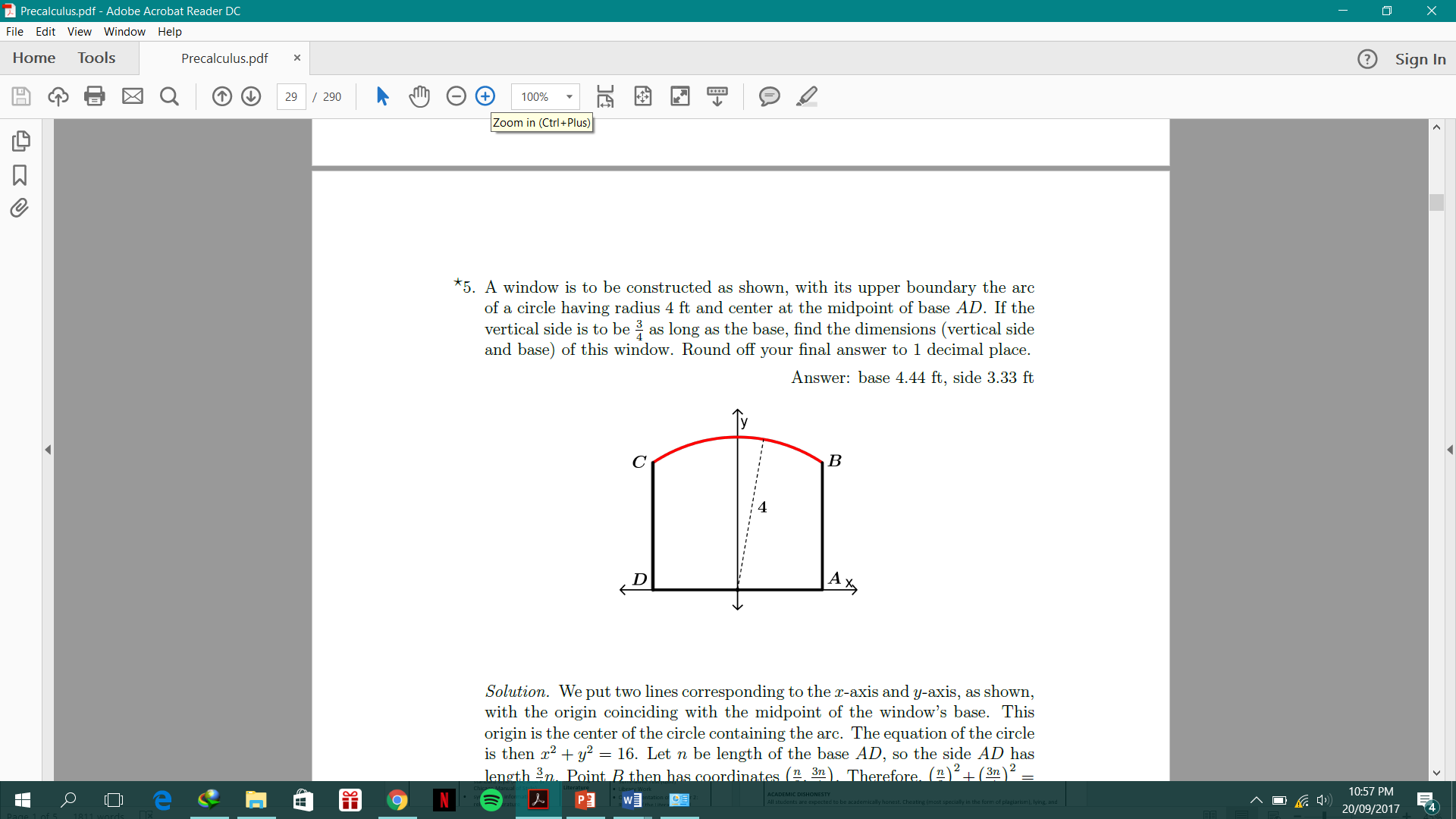 [Speaker Notes: Graphs to Equations:
Start with activity sheets, page 25 of Teaching Guide for SHS: Precalculus

Equations (Standard Form) to Graphs:
https://www.khanacademy.org/math/algebra2/intro-to-conics-alg2/standard-equation-circle-alg2/e/graphing_circles]